wide & deep networks
Model Architecture
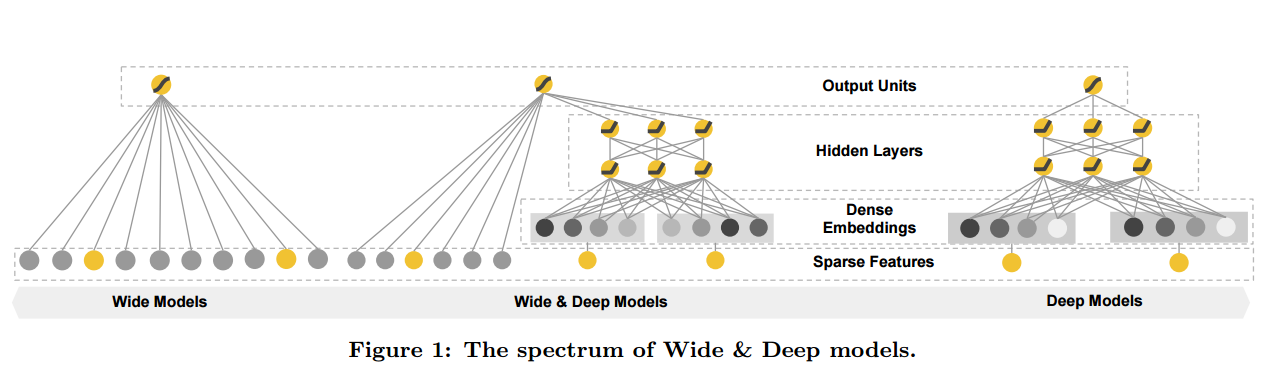 Motivation: what problems it comes to solve
Recomandation systems
Memorization: exploiting the correlation available in the historical data
sparse and high-rank
cross-product feature transformations
The Wide Component:
y = wx + b
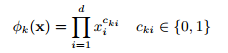 Recommendation systems
Generalization: new feature combinations that have never or rarely occurred in the past
The Deep Component:
high-dimensional categorical features are first converted into a low-dimensional and dense real-valued vector, often referred to as an embedding vector
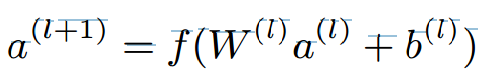 Joint training
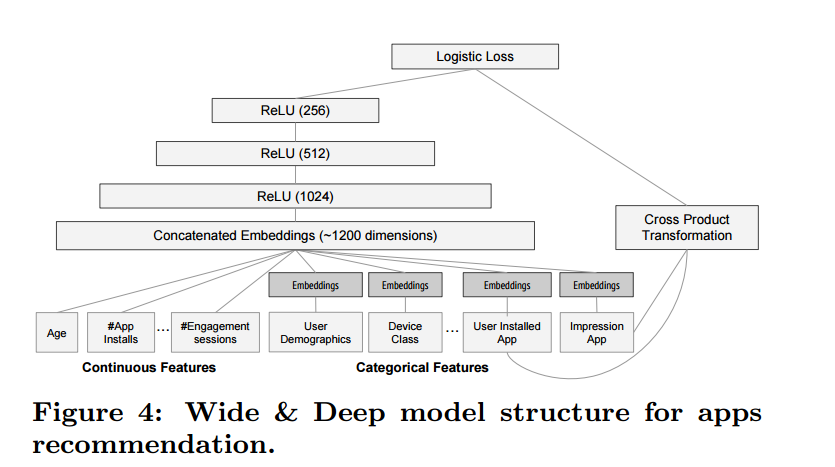 Experiment
Follow the-regularized-leader (FTRL) algorithm with L1 regularization as the optimizer for the wide part of the model, and AdaGrad for the deep part
EXPERIMENT RESULTS
For the control group, 1% of users were randomly selected and presented with recommendations generated by the previous version of ranking model, which is a highly-optimized wide-only logistic regression model with rich cross-product feature transformations. For the experiment group, 1% of users were presented with recommendations generated by the Wide & Deep model, trained with the same set of features
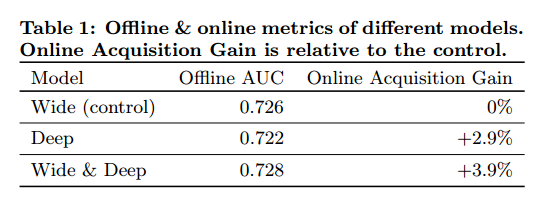 How can we use it?
- Add generalization to linear models by factorizing the      interactions between two variables.
- Reduce the difficulty of training deeper models and 
  improve accuracy
- Example (didn’t try it): 
BMI,Age - as Wide, the rest - as deep
           low dim vectors: hour of the day as wide
Implementation in Keras
wide = Sequential()
   wide.add(Dense(1, input_dim=X_train.shape[1]))
  
   deep = Sequential()
   # TODO: add embedding
   deep.add(Dense(input_dim=X_train.shape[1], output_dim=100, activation='relu'))
   deep.add(Dense(100, activation='relu'))
   deep.add(Dense(50, activation='relu'))
   deep.add(Dense(1, activation='sigmoid'))
  
   model = Sequential()
   model.add(Merge([wide, deep], mode='concat', concat_axis=1))
   model.add(Dense(1, activation='sigmoid'))